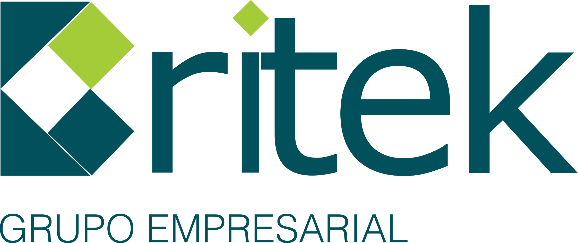 ¿Quiénes somos?
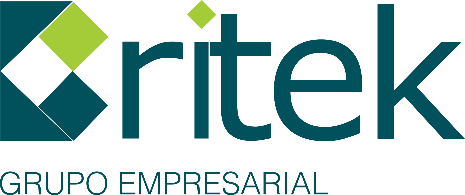 Somos una Empresa Innovadora, sus accionistas cuentan con mas de 50 años de experiencia en temas de tecnología, somos capaces de cubrir las necesidades del mercado y garantizar  cualquier tema relacionado con IT. 
Nos caracterizamos por la simplificación, automatización, optimización de procesos (BPO), seguridad de la información y mejoramiento de la capacidad instalada.
Somos especialistas en Procesos (BPM) e incluimos este beneficio en la implementación de la facturación electrónica.
Somos proveedores tecnologicos autorizados por la DIAN. 

Servicio			
Calidad
Responsabilidad
NOS DESTACAMOS POR
Innovación
Integridad
Cumplimiento
OBJETIVOS INSTITUCIONALES
Garantizar la satisfacción de nuestros clientes cumpliendo con los acuerdos de niveles de servicios pactados.
Asegurar la mejora continua en los procesos de la organización.
Promover la gestión del riesgo en todos los procesos de la organización.
 Garantizar la prestación de los servicios como proveedor tecnológico de facturación electrónica.
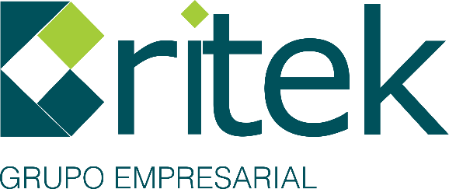 MISIÓN
Garantizar a nuestros clientes estar a la vanguardia en el mercado, haciéndolos más ágiles y competitivos a través de la amplia experiencia de nuestro equipo humano.
VISIÓN
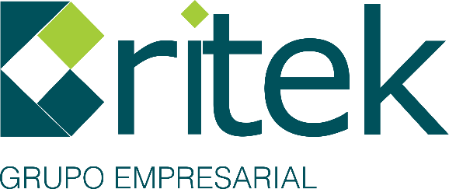 Ser una empresa líder en los diferentes mercados a nivel nacional antes del 2023, obteniendo el reconocimiento de cada uno de nuestros clientes en los diferentes productos, ofreciendo un excelente servicio y de alta calidad.
POLITICA INSTITUCIONAL
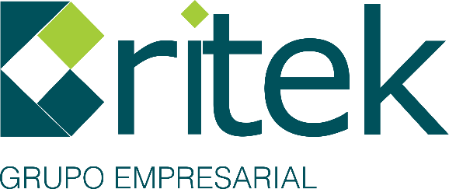 Generar una cultura a partir de la gerencia general orientada a la gestión del Riesgo y seguridad de la información, garantizando los principios de confidencialidad, integridad y disponibilidad de los datos brindados por nuestras partes interesadas.
Enfocado a la mejora continua y satisfacción de nuestros clientes en los servicios de facturación electrónica cumpliendo con los requisitos legales vigentes.
MAPA DE PROCESOS
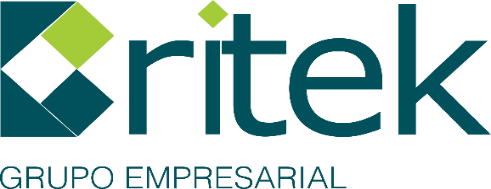 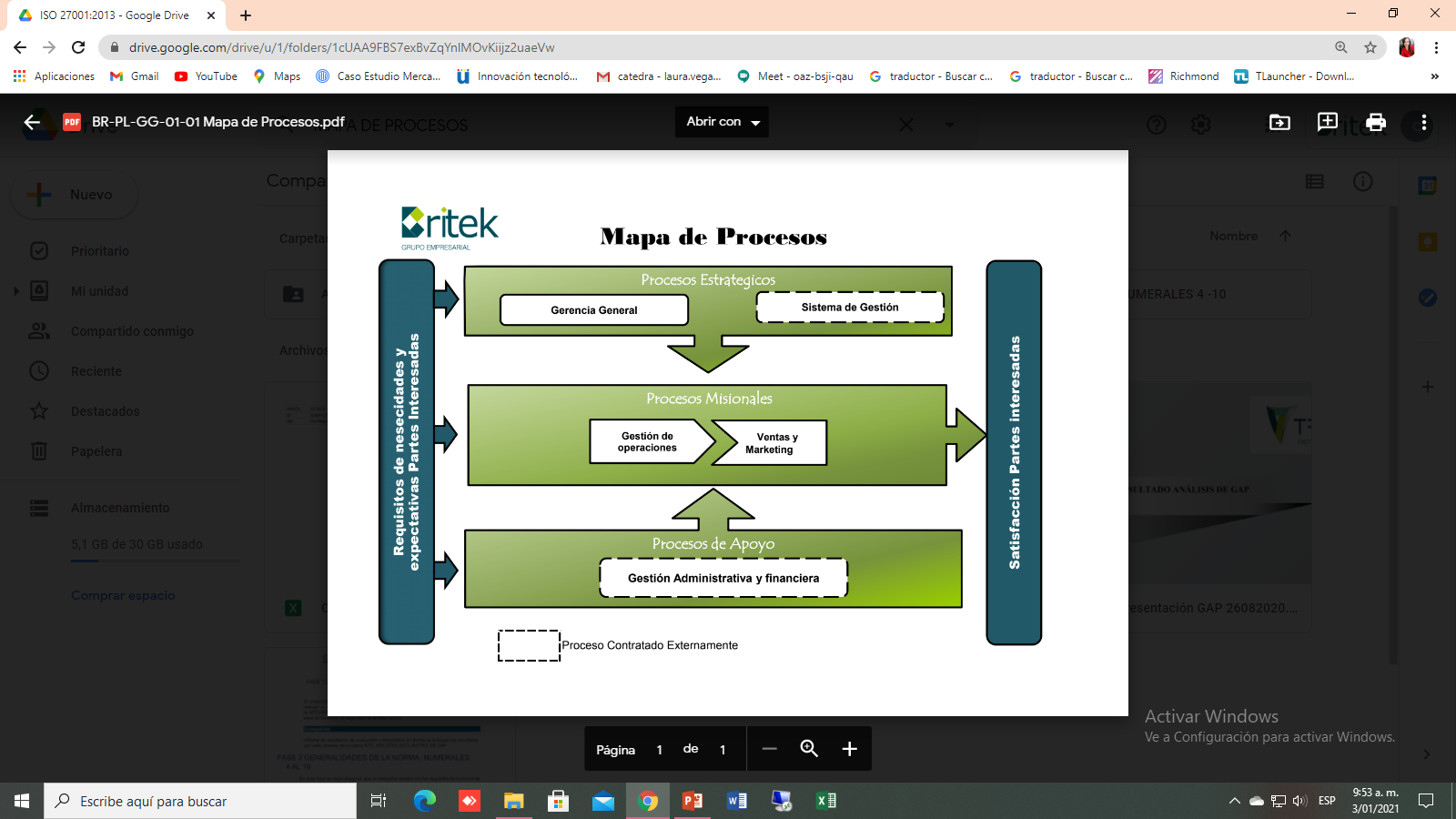 ORGANIGRAMA
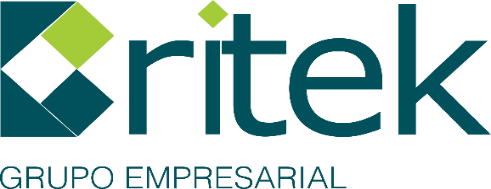 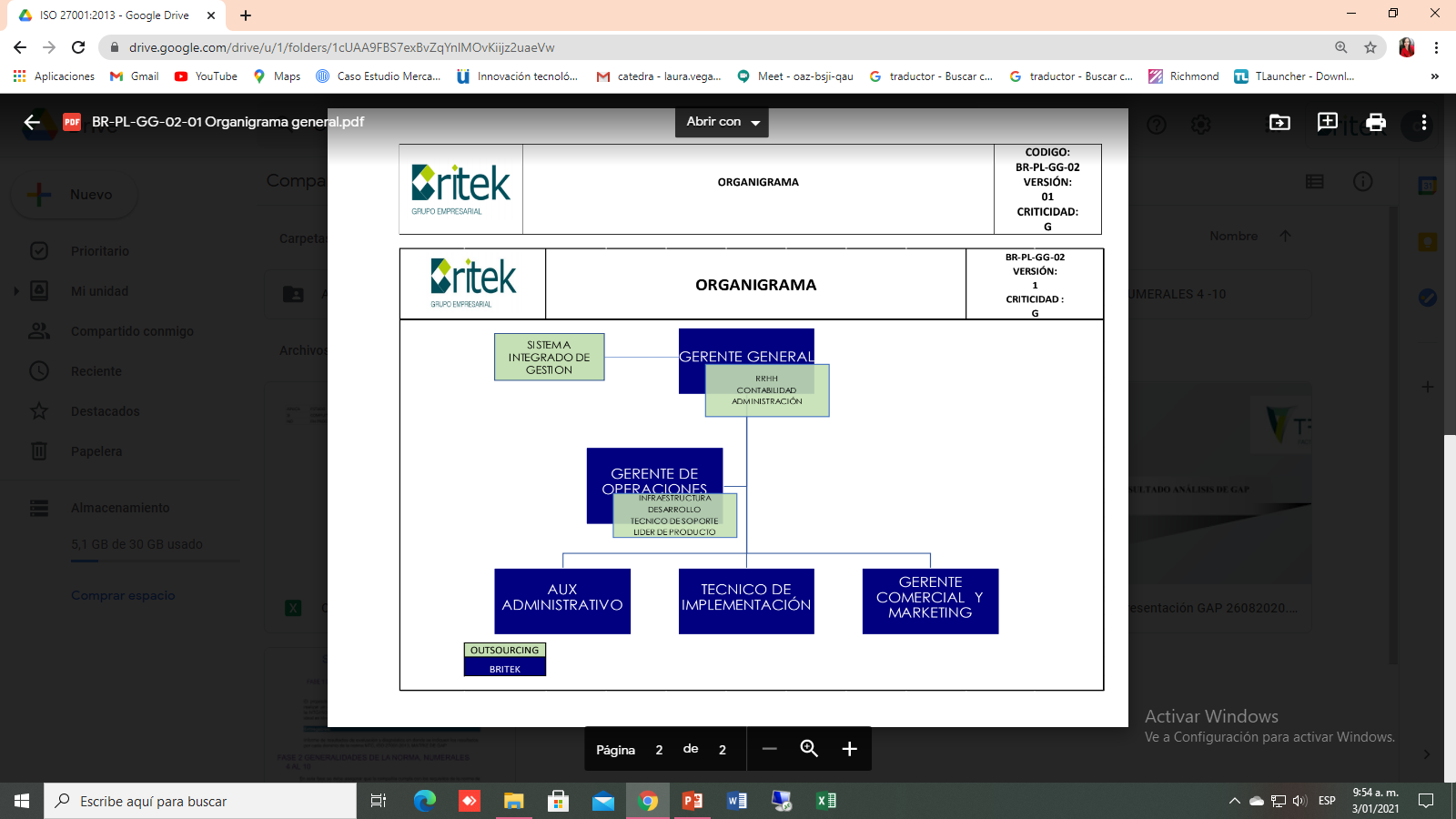 ALCANCE DEL SERVICIO
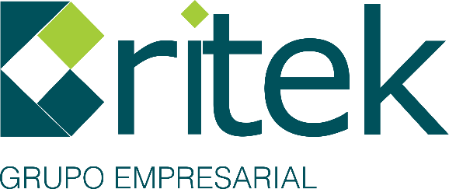 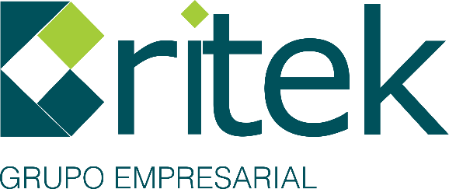 El alcance del sistema de gestión de seguridad de la información aplica para el servicio de facturación electrónica implementando controles de seguridad de la información cumpliendo con los requisitos de sus clientes, proveedores, partes interesadas y la política institucional de Britek.
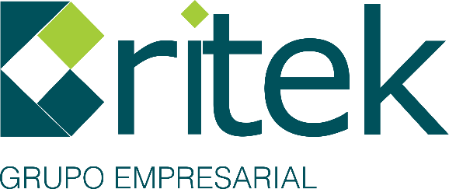 NUESTRAS FORTALEZAS
Nuestro software TRIBUTO incluye procesos automatizados que generan alertas de errores y son enviados a la mesa de ayuda a través ticket´s.
Soporte técnico disponible las 24 horas del día, los 365 días del año, a través de chat, ticket´s y llamadas.
Sistema de Prevención y usos.
Reportes, monitoreo, generación y análisis de logs.
Contamos con sistema de seguridad de la información ISO 27001.
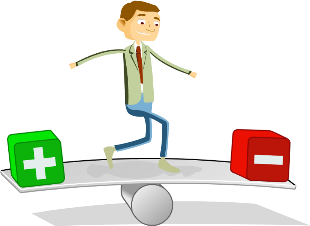 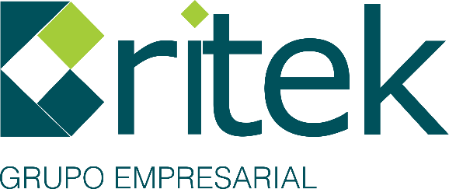 FACTURA ELECTRÓNICA
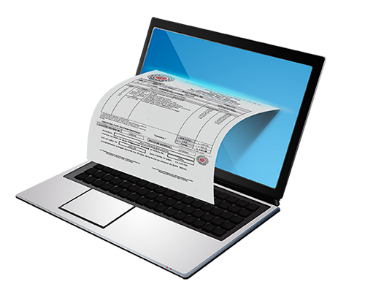 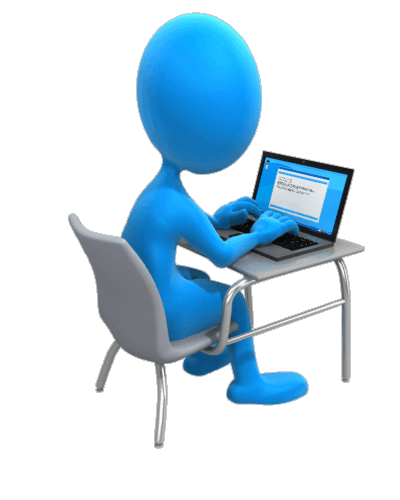 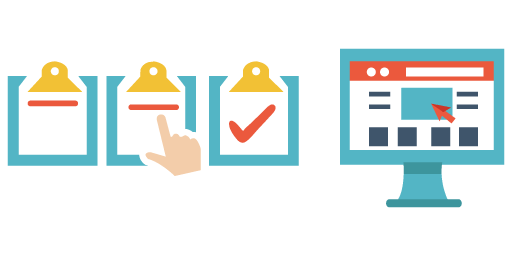 ¿Qué es?

Documento que soporta transacciones de venta de bienes y/o servicios, que para efectos fiscales debe ser expedida,  entregada, aceptada y conservada en medios y formatos electrónicos.
¿Cómo funciona?

A través de un proceso de facturación que utilice tecnologías de información, en  forma directa o a través de terceros.
Atributos

Garantiza la autenticidad e integridad del documento desde su emisión y durante todo el tiempo de conservación
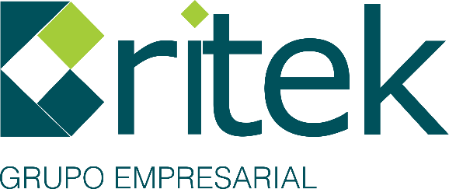 PROVEEDOR TECNOLÓGICO
La DIAN ya tiene habilitados a Proveedores Tecnológicos mediante resolución. Consulta en sitio web.
Estos proveedores cumplen los requisitos exigidos por la DIAN.
Prestan sus servicios a los obligados a facturar electrónicamente.
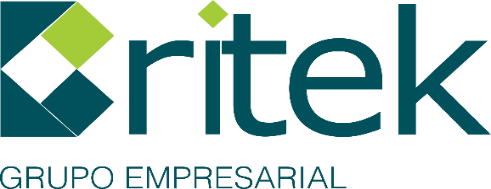 PILARES FUNDAMENTALES
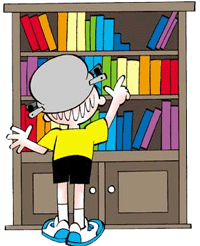 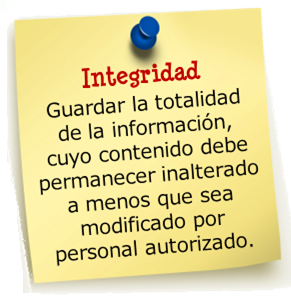 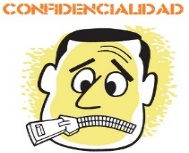 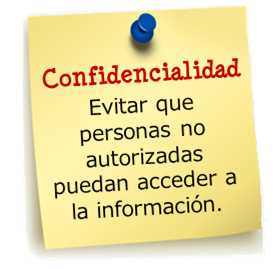 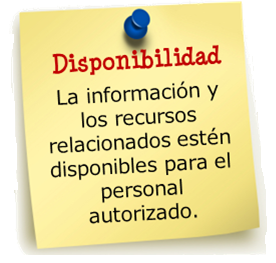 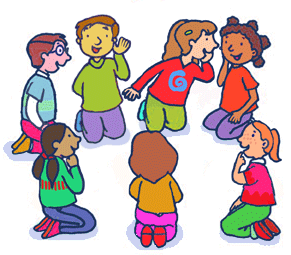 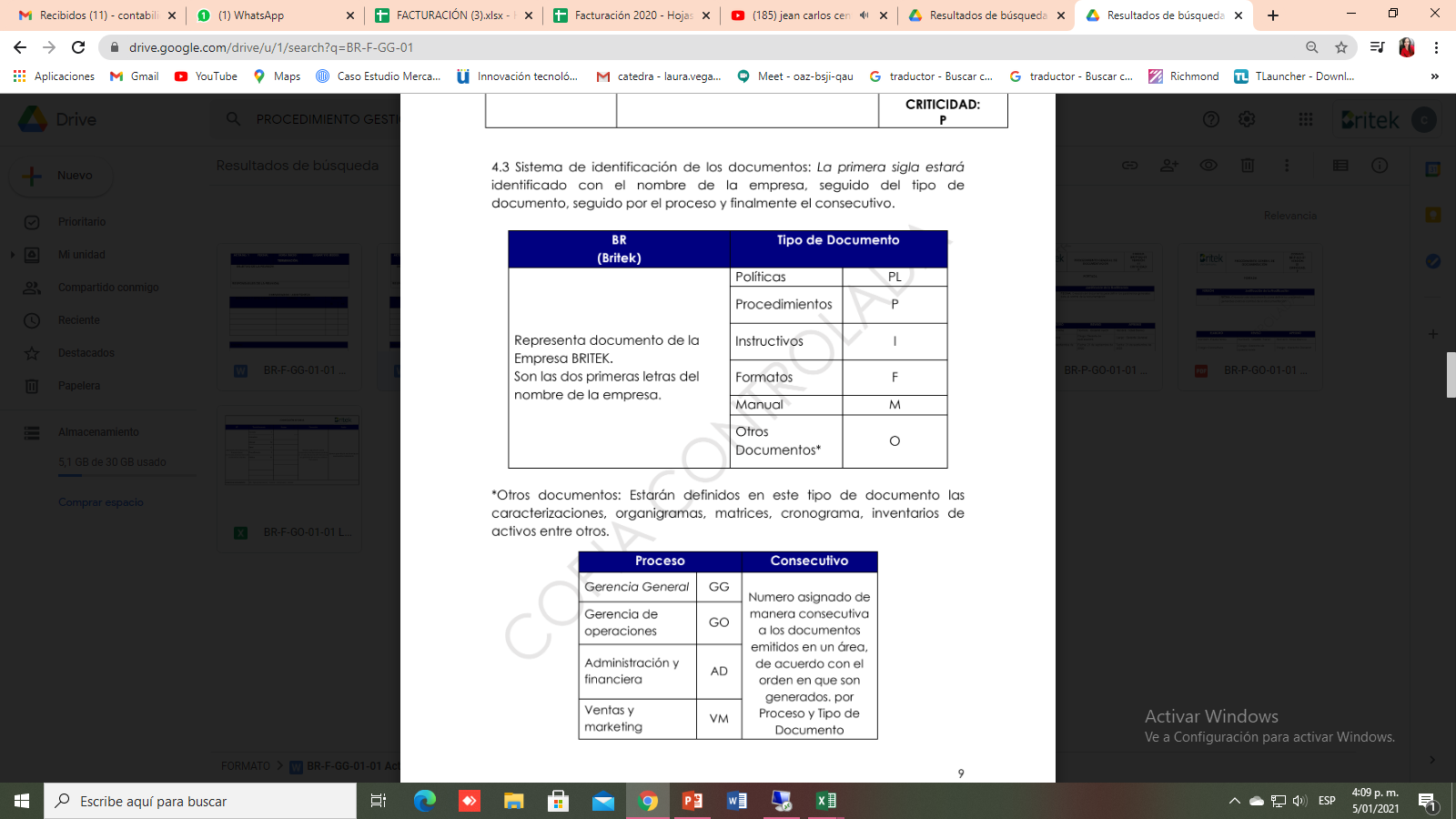 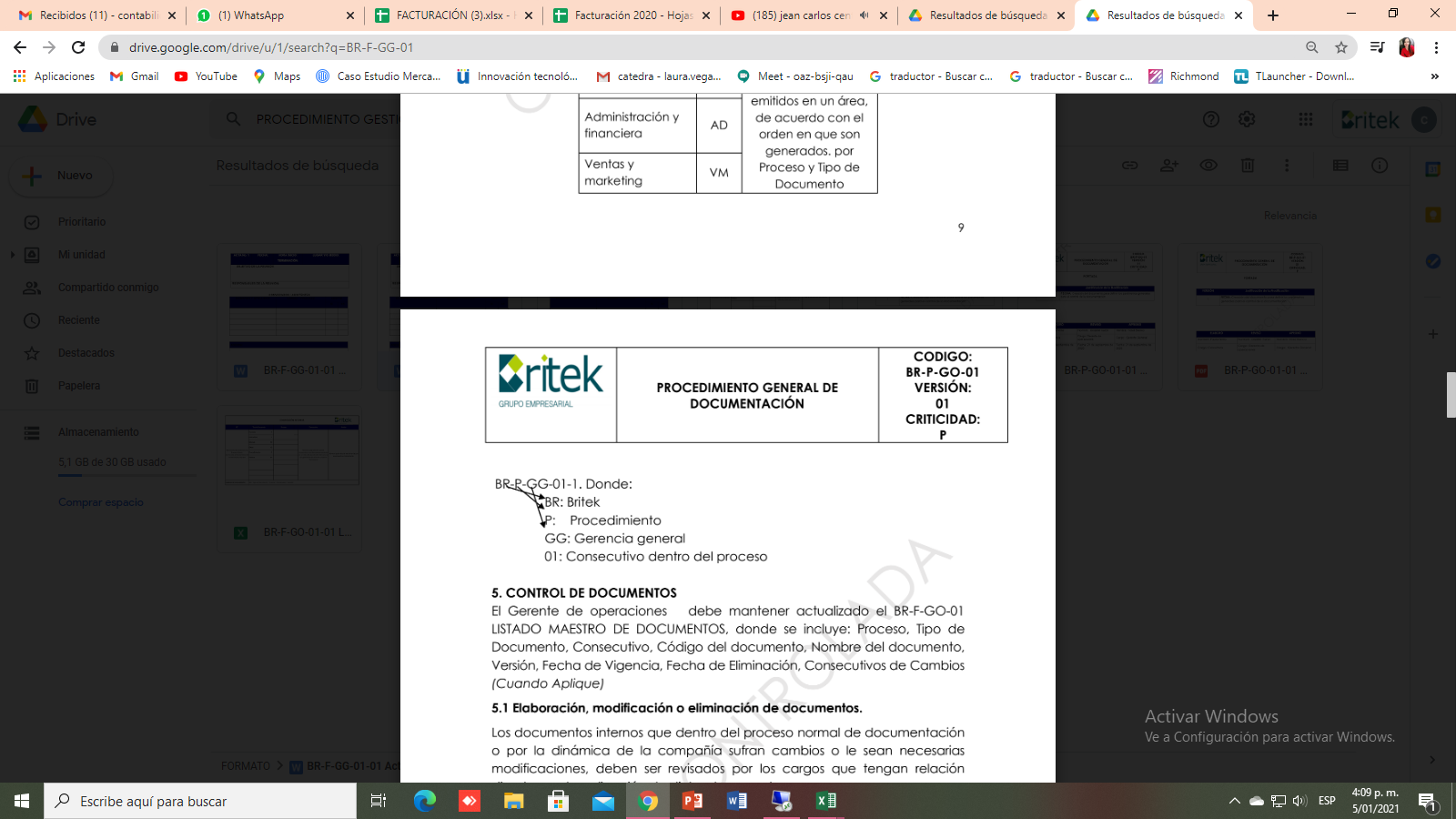 INCIDENTES DE SEGURIDAD DE LA INFORMACIÓN
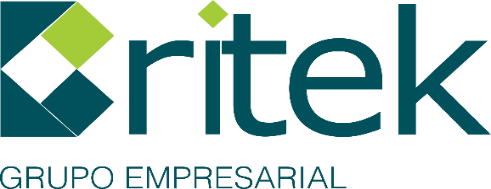 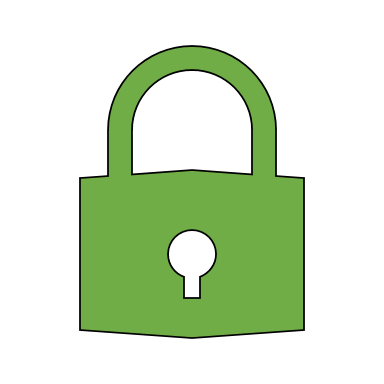 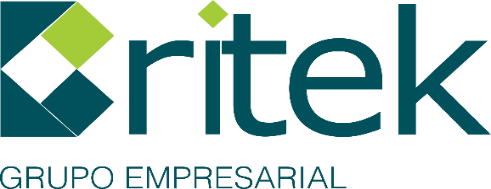 EVENTOS
Los eventos se definen  como un tipo de cambio que no presenta resultados negativos. Un evento puede no tener implicaciones negativas. El término evento puede ser utilizado como una expresión neutral.
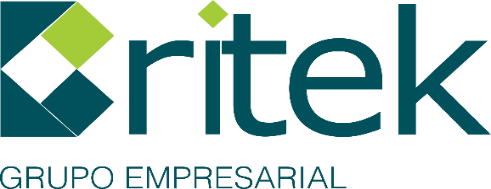 INCIDENTE DE SEGURIDAD DE LA INFORMACIÓN
Según la norma ISO 27035 Gestión de Incidentes de Seguridad de la Información es:
“Un Incidente de Seguridad de la Información es indicado por un único o una serie de eventos seguridad de la información indeseados o inesperados, que tienen una probabilidad significativa de comprometer las operaciones de la Entidad y de amenazar la Seguridad de la Información”.
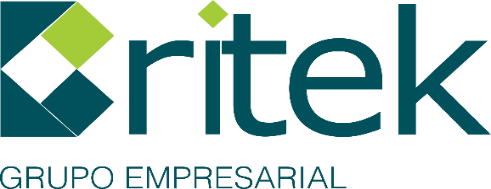 EJEMPLOS DE EVENTOS
Un usuario que se conecta a un sistema.
Un intento fallido de un usuario para ingresar a una aplicación.
Un firewall que permite o bloquea un acceso.
Una notificación de cambio de contraseña de un usuario privilegiado, etc.
Se debe destacar que un Evento de Seguridad Informática no es necesariamente una ocurrencia maliciosa.
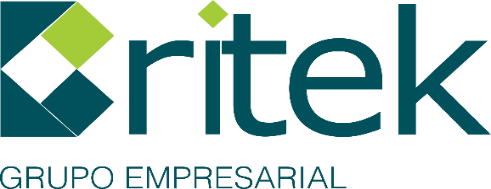 EJEMPLOS DE INCIDENTES DE SEGURIDAD DE LA INFORMACIÓN
ROBO DE PROPIEDAD INTELECTUAL
EXTORSIÓN
ESTAFA
FRAUDE
DISTRIBUCION DE VIRUS
ACCESO NO AUTORIZADO
ABUSO DE PRIVILEGIOS
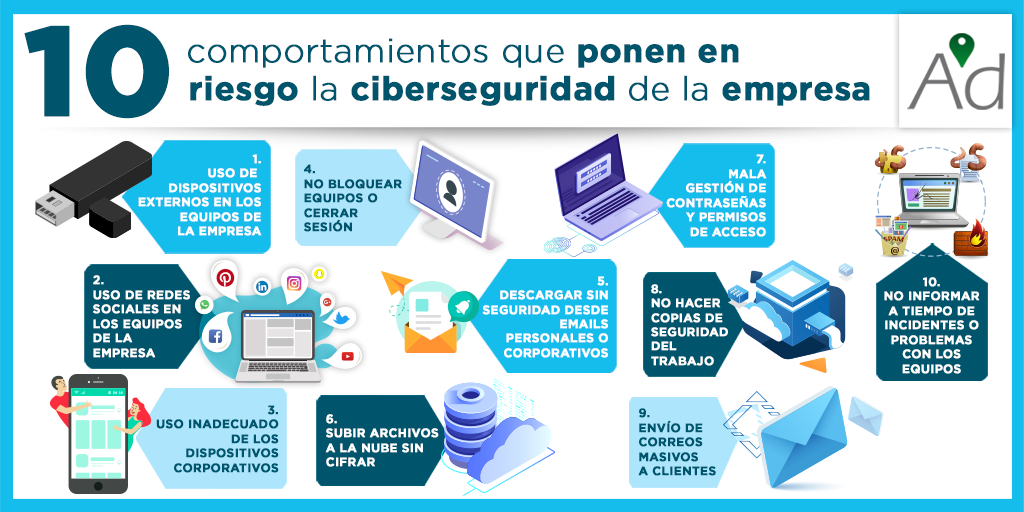 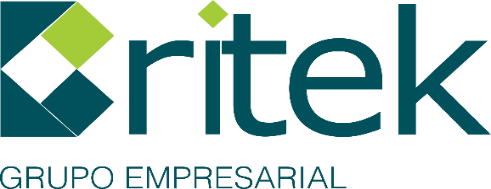 Diccionario del cibercrimen
El concepto de virus informático es cosa del pasado y un juego de niños. El delito digital tiene hoy muchas nuevas maneras de atacar:

Malware. Software peligroso creado por los piratas informáticos para infectar diferentes dispositivos. Se subdivide en gusanos, troyanos, spyware, scareware y muchas categorías más.
Smishing. Mensajes de texto SMS que engañan al usuario de un móvil para solicitarle datos personales. En Colombia circulan varios anunciando que usted ganó un vehículo, en nombre de RCN y Carroya.
Carta nigeriana. Un correo electrónico enviado por alguien desde Nigeria que le pide ayuda para recuperar una cuantiosa fortuna. Usted debe enviarle sus datos bancarios para que le consignen allí el dinero. Por increíble que parezca, muchas personas muerden el anzuelo.
Skimming. Se llama así la popular clonación de tarjetas bancarias de banda magnética. Se sabe que ya están en pruebas sistemas de skimming de huellas dactilares.
Ramsonware. Secuestro de datos o bloqueo del acceso a datos del propietario de un teléfono móvil o un computador, por el que se pide el pago de rescate, generalmente en bitcoins.
Phishing. Páginas falsas de entidades financieras reales y prestigiosas, creadas por delincuentes para robar información de los clientes.
Jackpoint. Ataques remotos por software que permiten al delincuente tomar control de un cajero automático.
Botnet. Piratas informáticos toman control de cientos, a veces miles de computadores en los que se ha descargado software malicioso. Los computadores infectados se conocen como “zombies”.
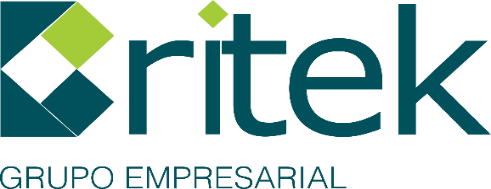 Hace parte del Sistema de Gestión Integral y está basada en un enfoque hacia los Riesgos internos y externos, tanto físicos como lógicos, cuyo fin es:

Establecer.
Implementar.
Operar.
Hacer Seguimiento.
Revisar.
Mantener.
Mejorar la Seguridad de la Información.
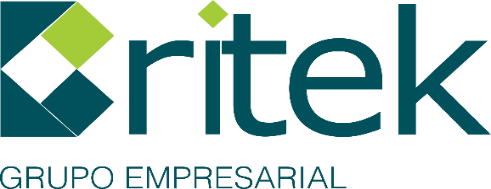 GRACIAS!!!
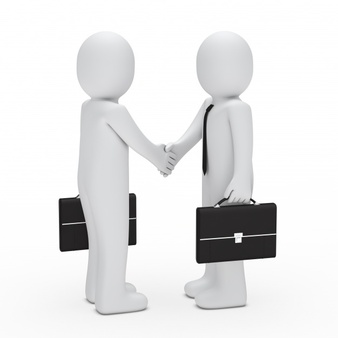